BUILDING
INNOVATION
Piom
Ombrukshall for byggevarer

Hanne Wetland
hanne@buildinginnovation.no
[Speaker Notes: ‹#›]
1000kvm
Et viktig, 
og hyggelig sted.
OMBRUKSHALL
FOR BYGGEVARER
PIOM
[Speaker Notes: ‹#›]
[Speaker Notes: ‹#›]
BUILDING
INNOVATION
1000kvm med sjel
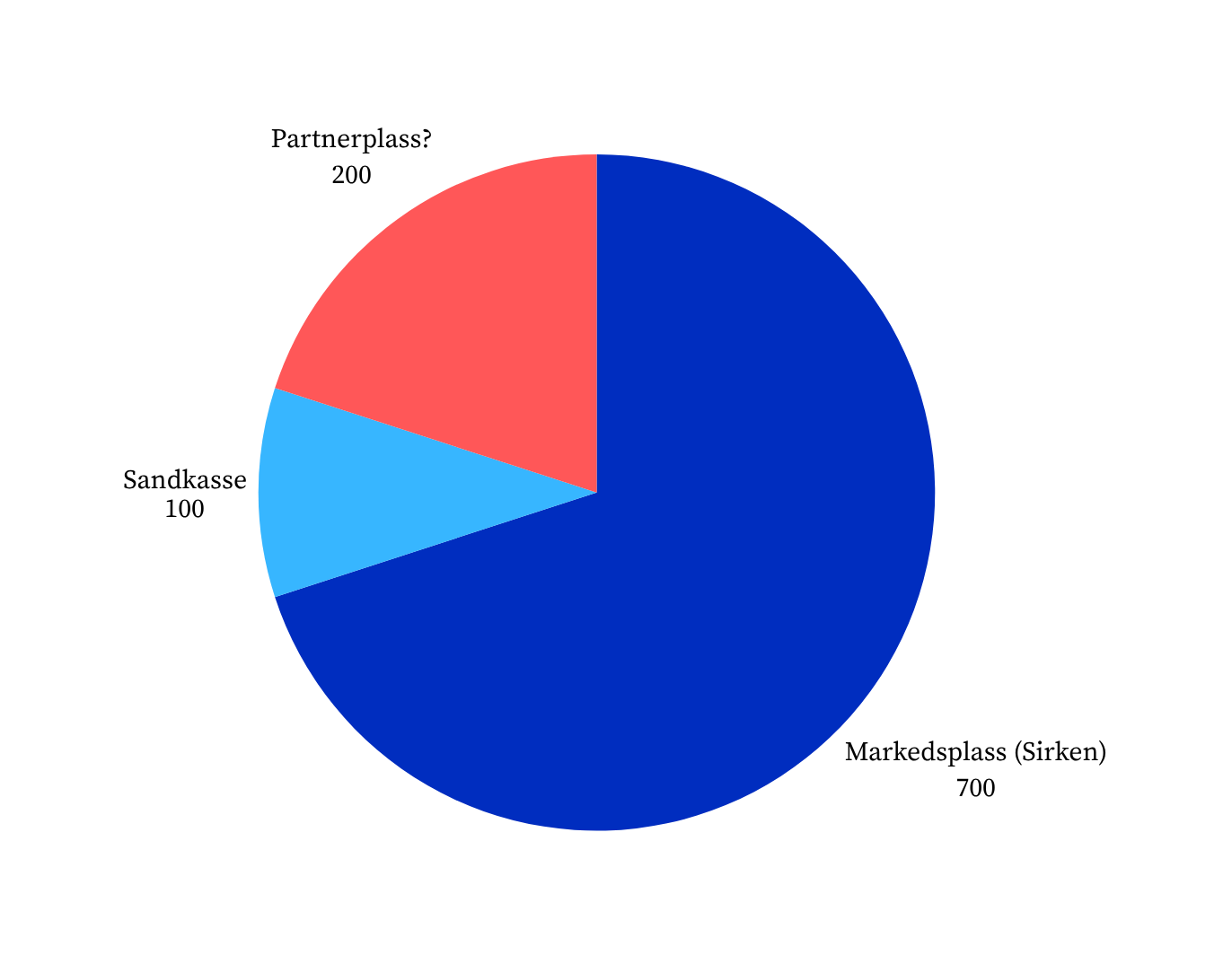 [Speaker Notes: ‹#›]
BUILDING
INNOVATION
Mål for prosjektet.
Hovedmål = få igang sirkulærøkonomien.
Etablere en økonomisk bærekraftig forretningssmodell som er uavhengig av tilskudd. Dvs Tilbud og Etterspørsel
Etablere en videre fysisk infrastruktur for ombrukshaller og -løsninger i regionen.

Delmål = nå mange
Mobilisere flest mulig eiendomsselskap og entreprenører til å selge og kjøpe byggevarer til Piom.
Sikre at flest mulig enkeltindivider fra BAE-næringen besøker Piom fysisk.
Kontinuerlig dialog med bransjen for adopsjon og utvikling av tilbud og veien videre.
[Speaker Notes: ‹#›]
2,5 år
2,5 år
5 år
10 år
Sirkulær økonomi 
på Dokken
Ombruk i bygge-bransjen
VVS
Gulv
Trevirke
Byggevare
PIOM
Ombruk
BUILDING
Prosjektet over i en langsiktig plan for regionen
INNOVATION
Dokken lanseres som sirkulær bydel med et sirkulært levende bygg

Områdemodning igang. Naboer ser positiv aktivitet.
Møteplass og dialogsted for fremtidig sirkulær praksis
Piom demonteres og selger sine egne materialer.

Første byggetrinn: Redusjon av avfall, salg av  overskuddsmateriell og kjøp av ombrukte varer.
Sirken containere eller andre sirkulære byggeplassløsninger
Havnelageret kan muligens benyttes for midlertidig lager og mellomlager.

Evaluere effekten av midlertidige ombrukslagre nær store utbygninger.
Fortløpende vurdere om Dokken trenger andre midlertidige ombruks- og omfordelingslagre av byggevarer i byggeperioden.
Identifisere bygg som kan fungere som fremtidig sirkulærhub i nabolaget Dokken

Rigge for fremtidig sirkulær adferd ved å ha et sted for bytting, deling og reparasjon.
Kontinuerlig utvikle områdets sirkulære løsninger i samarbeid med naboer.
Dokken har lavest ressursforbruk pr beboer i landet.
Et ombrukslager på Dokken

Etablere bærekraftig forretningsmodell
Etablere markedsdynamikk: tilbud og etterspørsel
Etablere bred erfaring og praksis
To-tre ombrukslagre i Bergensregionen

Flytte og spre lagre fra Piom til to-tre andre i regionen
Full kommersiell drift uten offentlig/privat støtte.
Tre nye nisjelagre i regionen

Ombrukslagerbransjen blir en spesialistbransje.
Flere aktører etablerer forretningsmodeller rundt kjøp og salg av ombruksvarer.
Nisjelagre i tilknytning til byggevarehus

Varehandelen integrerer ombruk som en del av forretningen.
Optimalisering og utvikling
Ombruk er det nye bruk
Donorbyggene™️
https://donorbyggene.vercel.app
Hanne Wetland
hanne@buildinginnovation.no